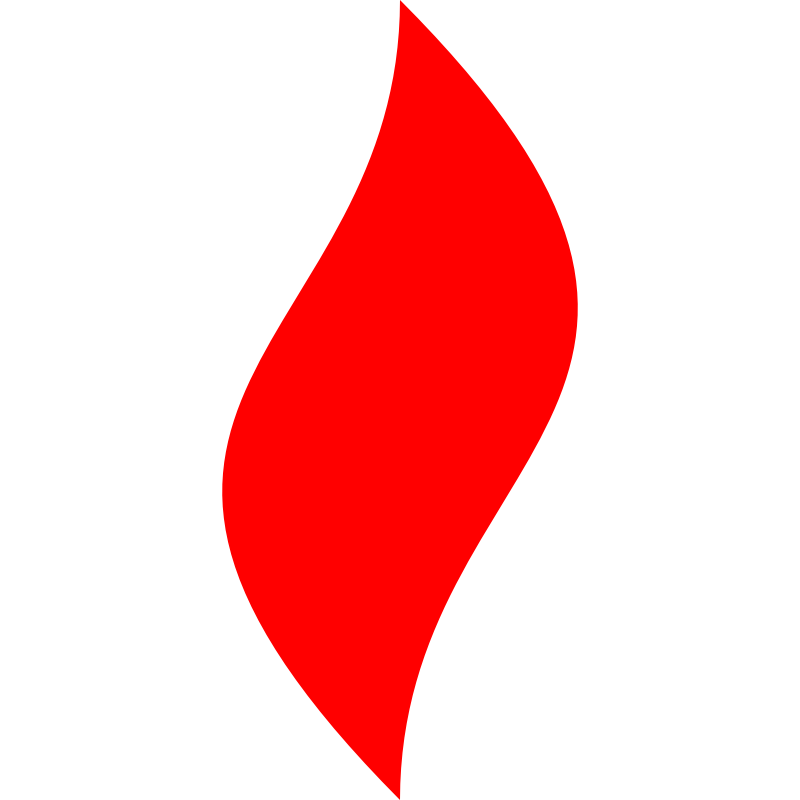 点燃
品牌私域运营中心
一个开关带来的人效
   部门：软件运维
 姓名：黄嘉晖
花名：黄金
最专业的品牌私域运营服务商
帮你管理最有价值的用户资产
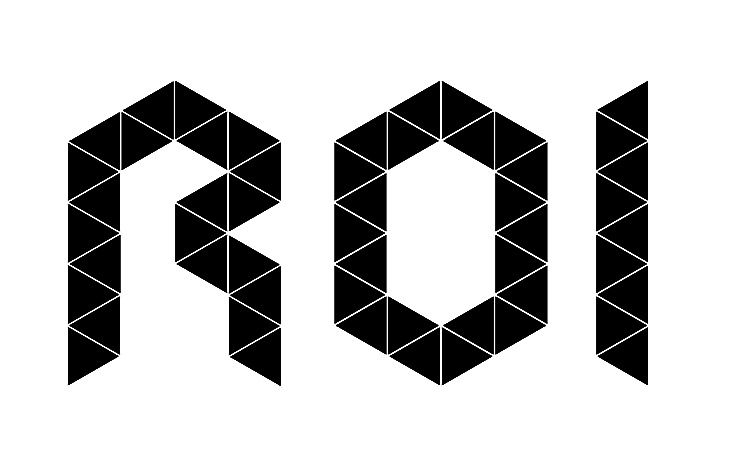 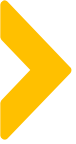 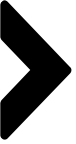 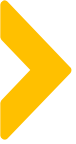 目录
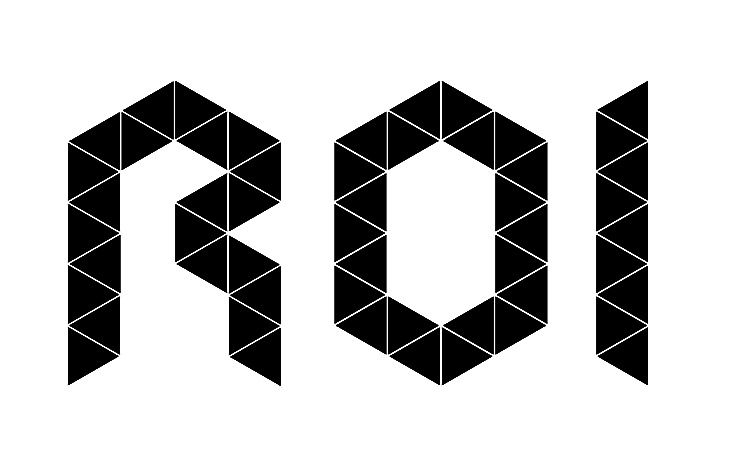 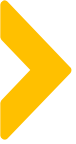 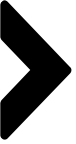 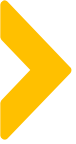 案例目标
变更标签
手动
自动
耗时,重复,低效,
省时,高效
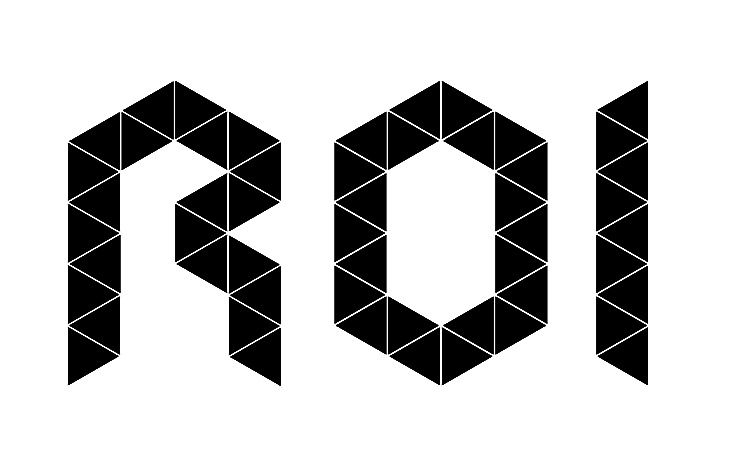 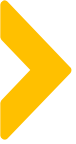 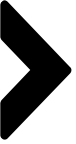 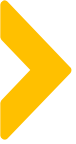 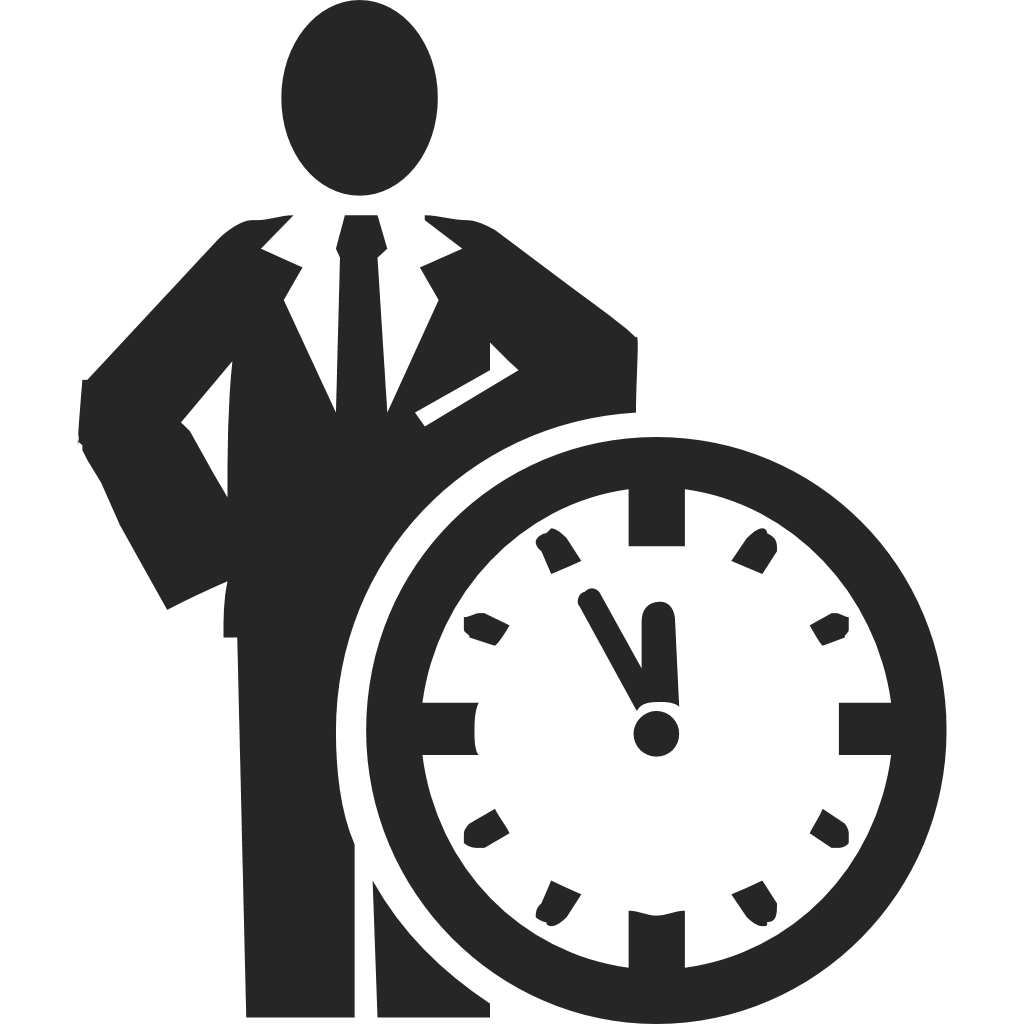 低人效+花时间
案例背景
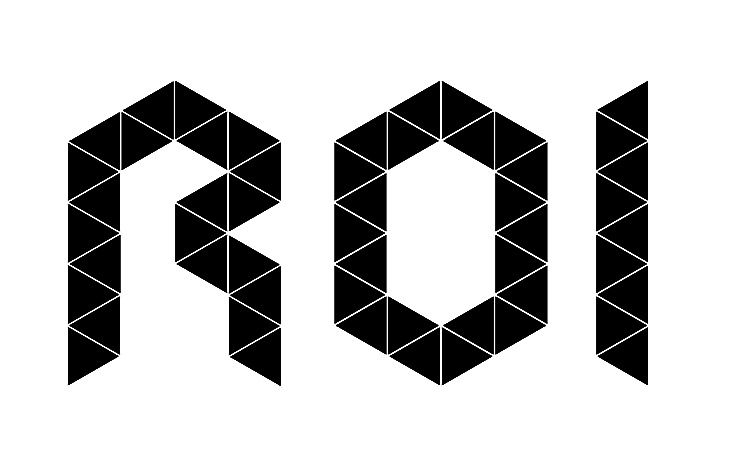 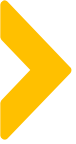 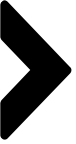 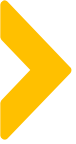 案例背景
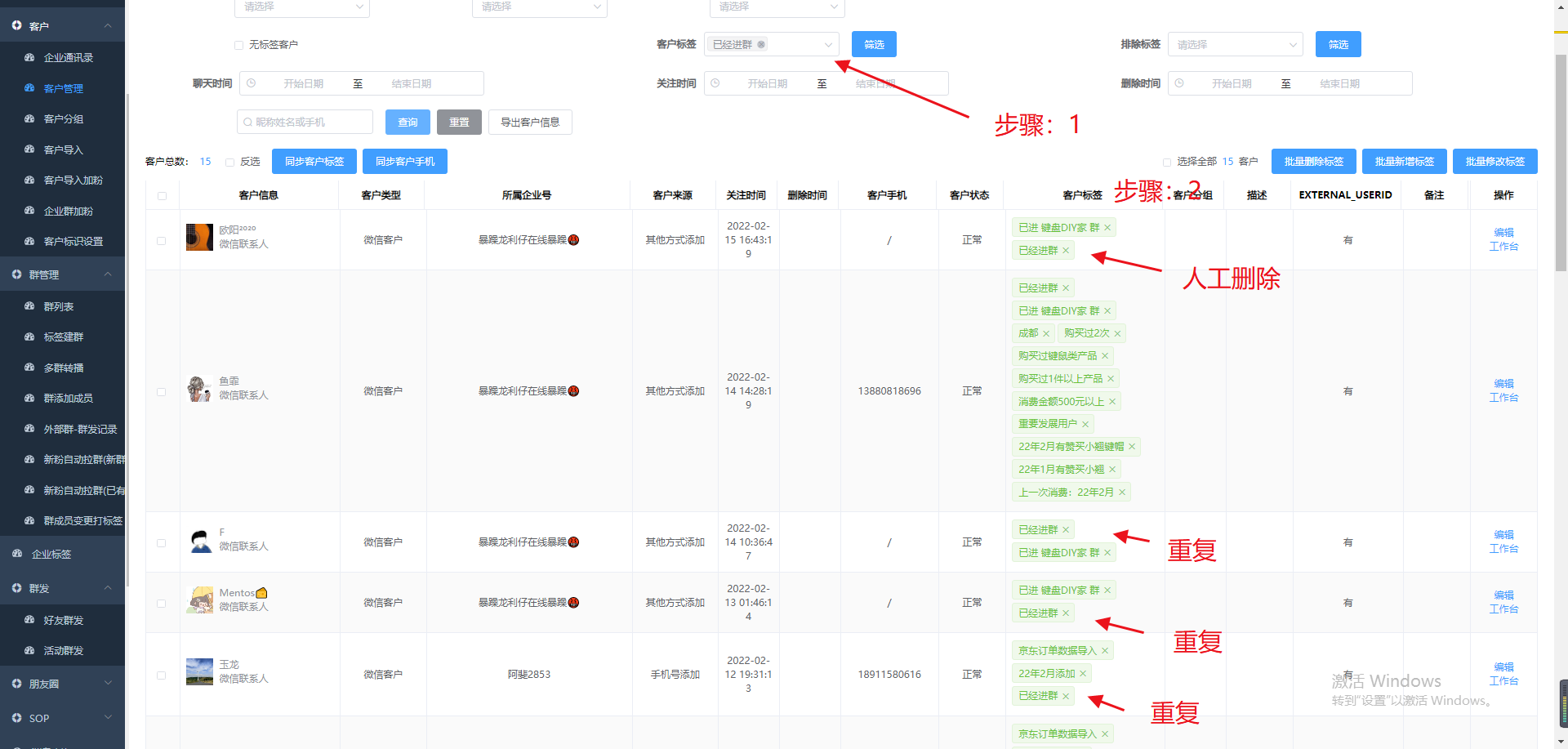 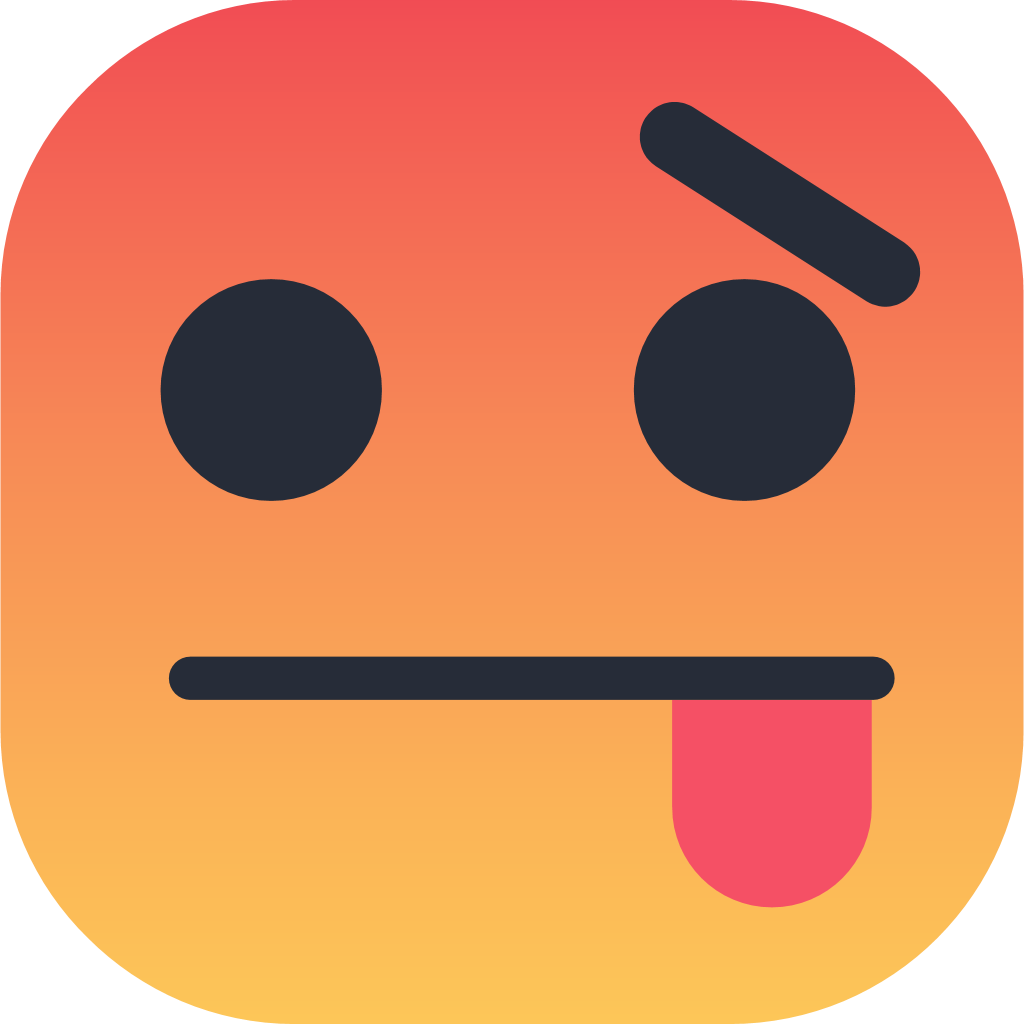 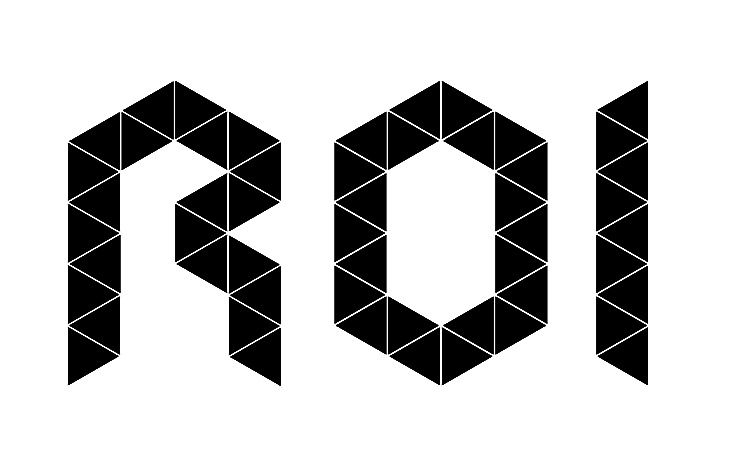 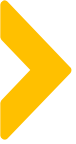 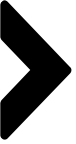 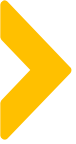 自动变更
案例目标
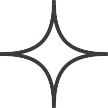 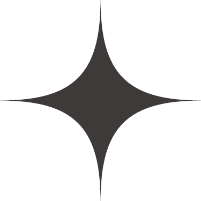 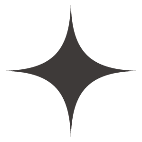 步骤及运作流程
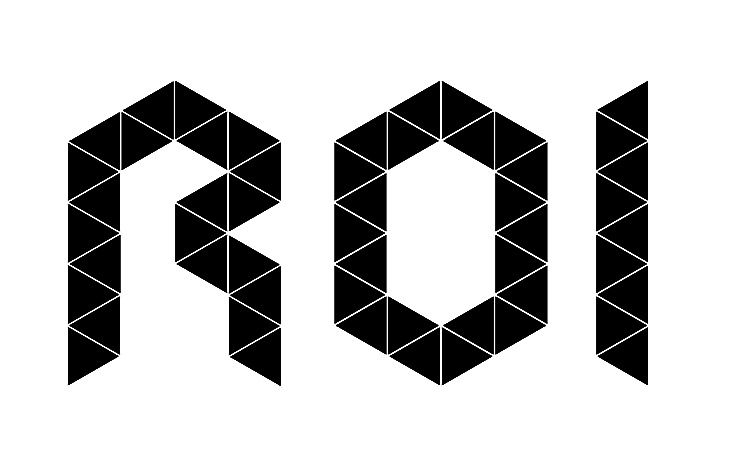 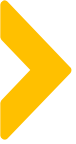 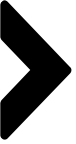 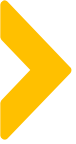 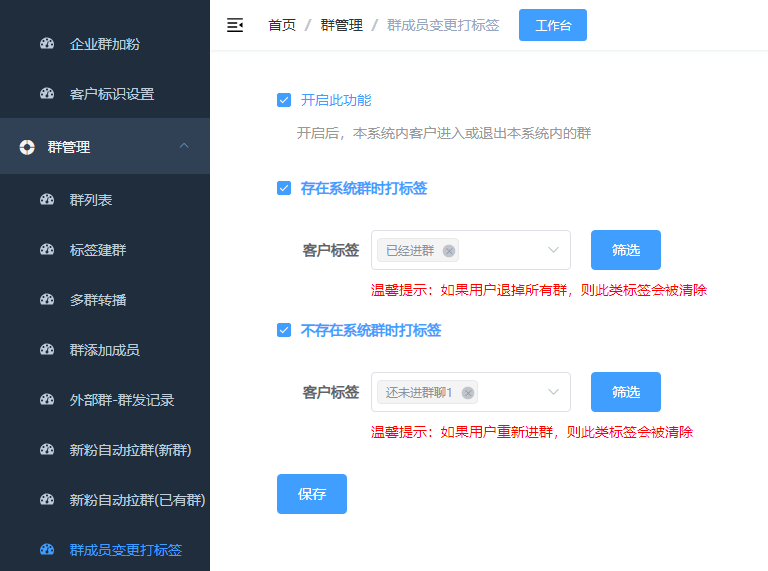 设置筒单,快捷
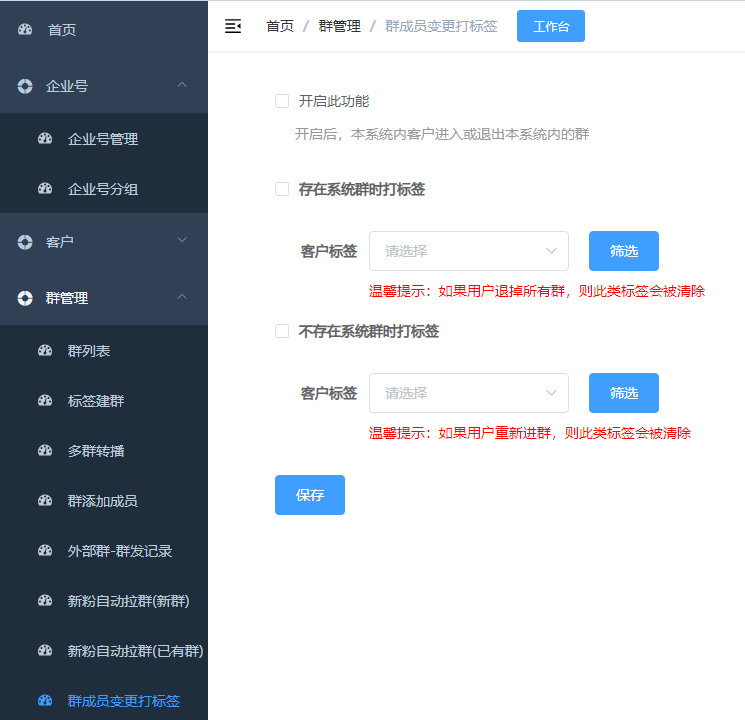 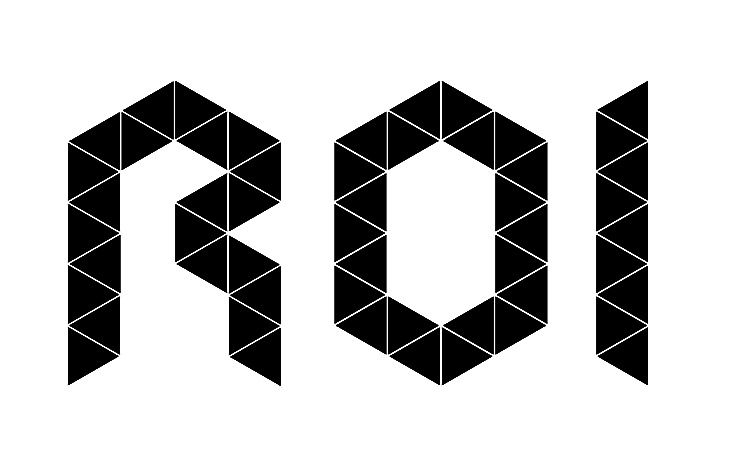 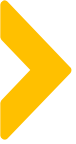 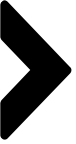 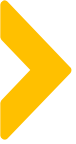 步骤及运作流程
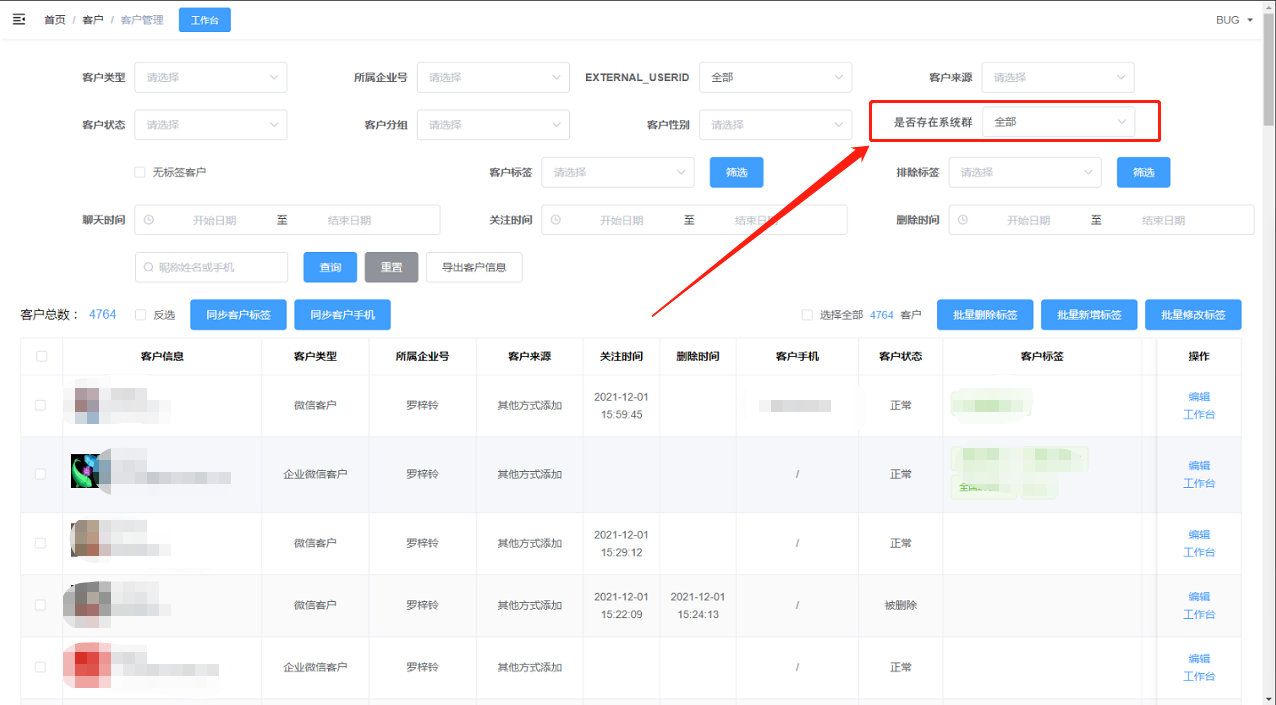 区分客户是否已进入群
                   +
已在群,可以批量打上标签
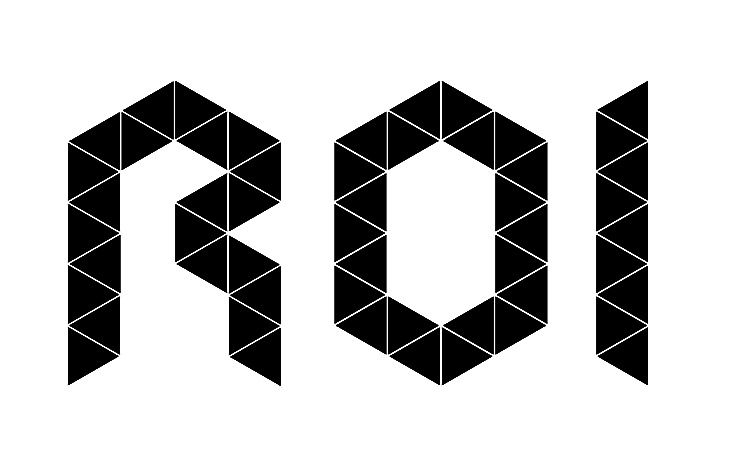 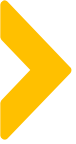 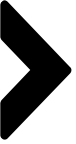 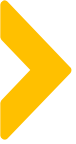 步骤及运作流程
客户
多个群,退一个
入群
全退
带上标签
标签保留
标准更换
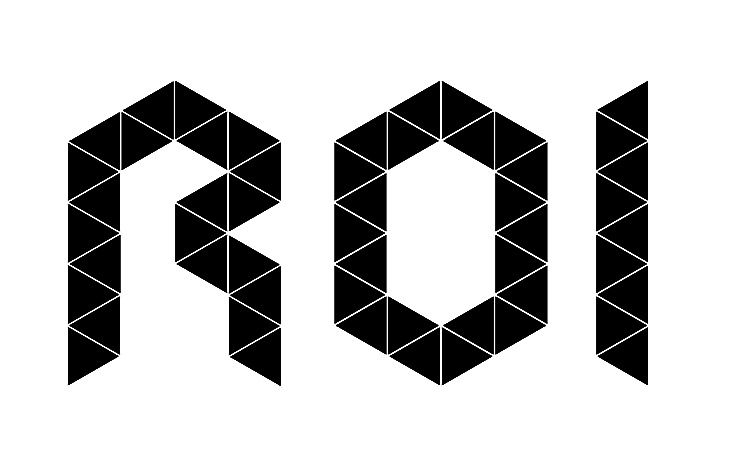 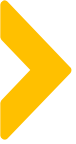 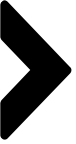 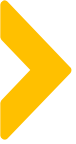 案例中待优化点及改善方向
改善方向
待优化点
1.生效范围:开启功能后


2.群列表数据准确性/同步延迟
1.覆盖


2.准确性/及时同步
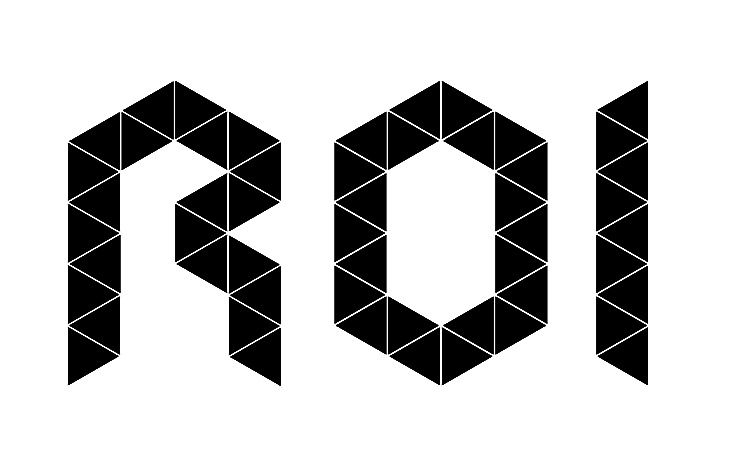 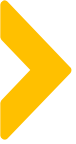 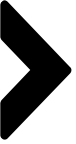 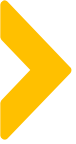 案例中亮点及可复用的点
亮点
自动化
可复用点
变化
A
B
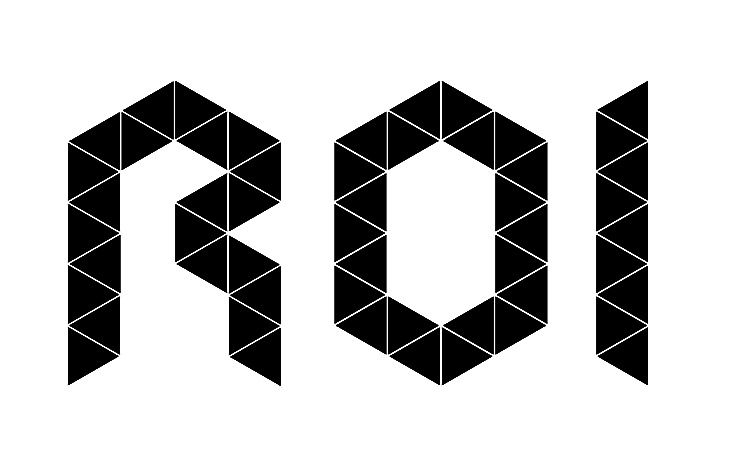 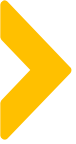 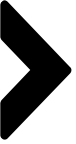 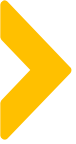 针对案例的延伸思考
做到精准更新标签.
     
     
自动化范围扩大
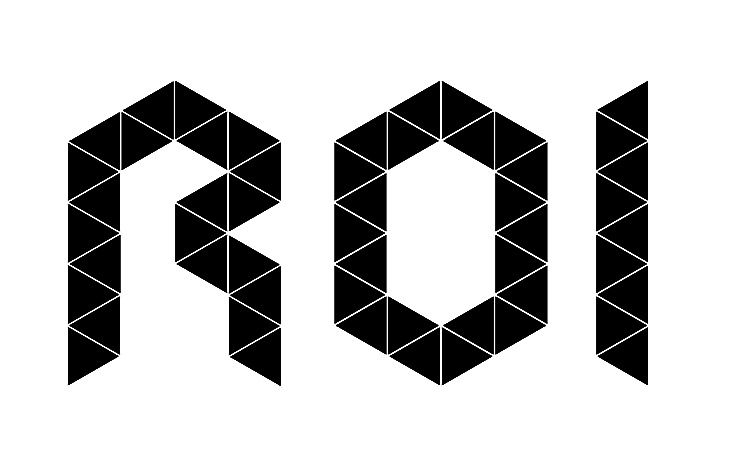 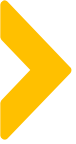 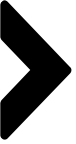 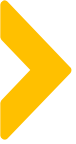 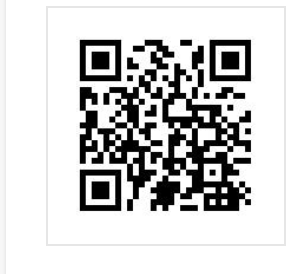 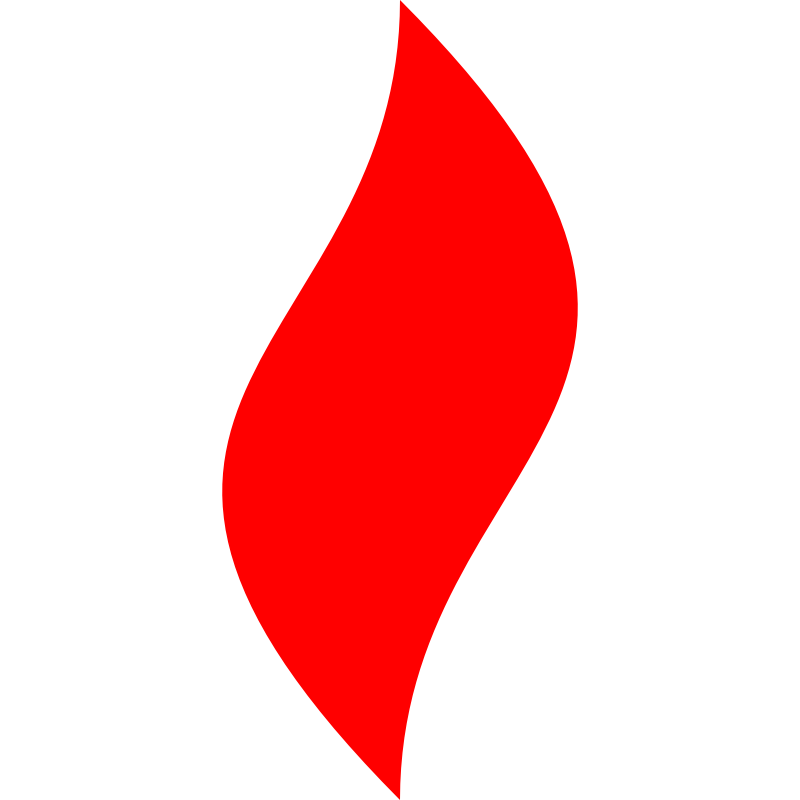 点燃
品牌私域运营中心
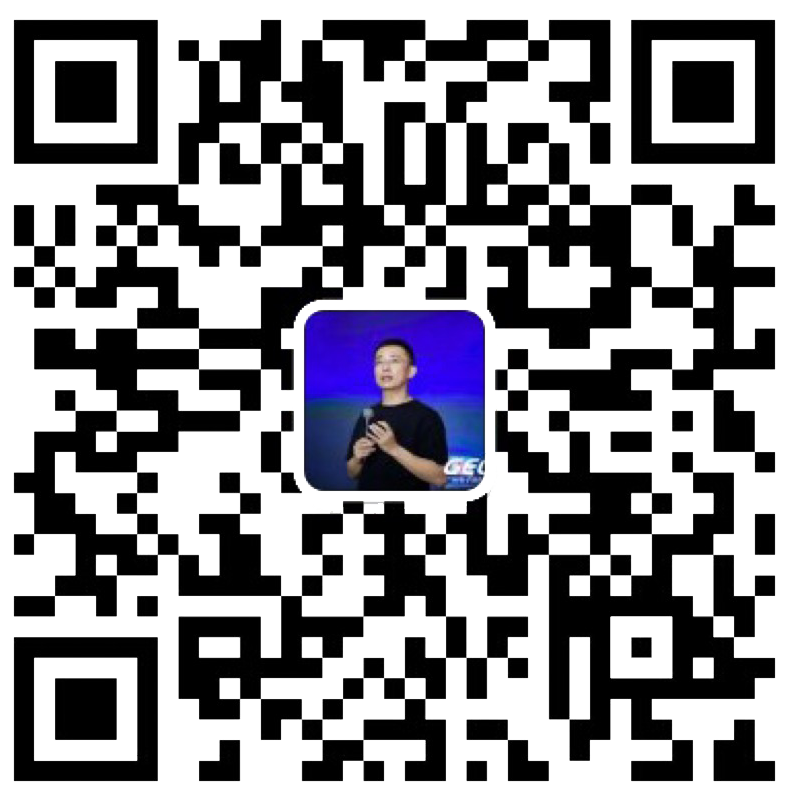 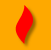 最专业的品牌私域运营服务商
帮你管理最有价值的用户资产
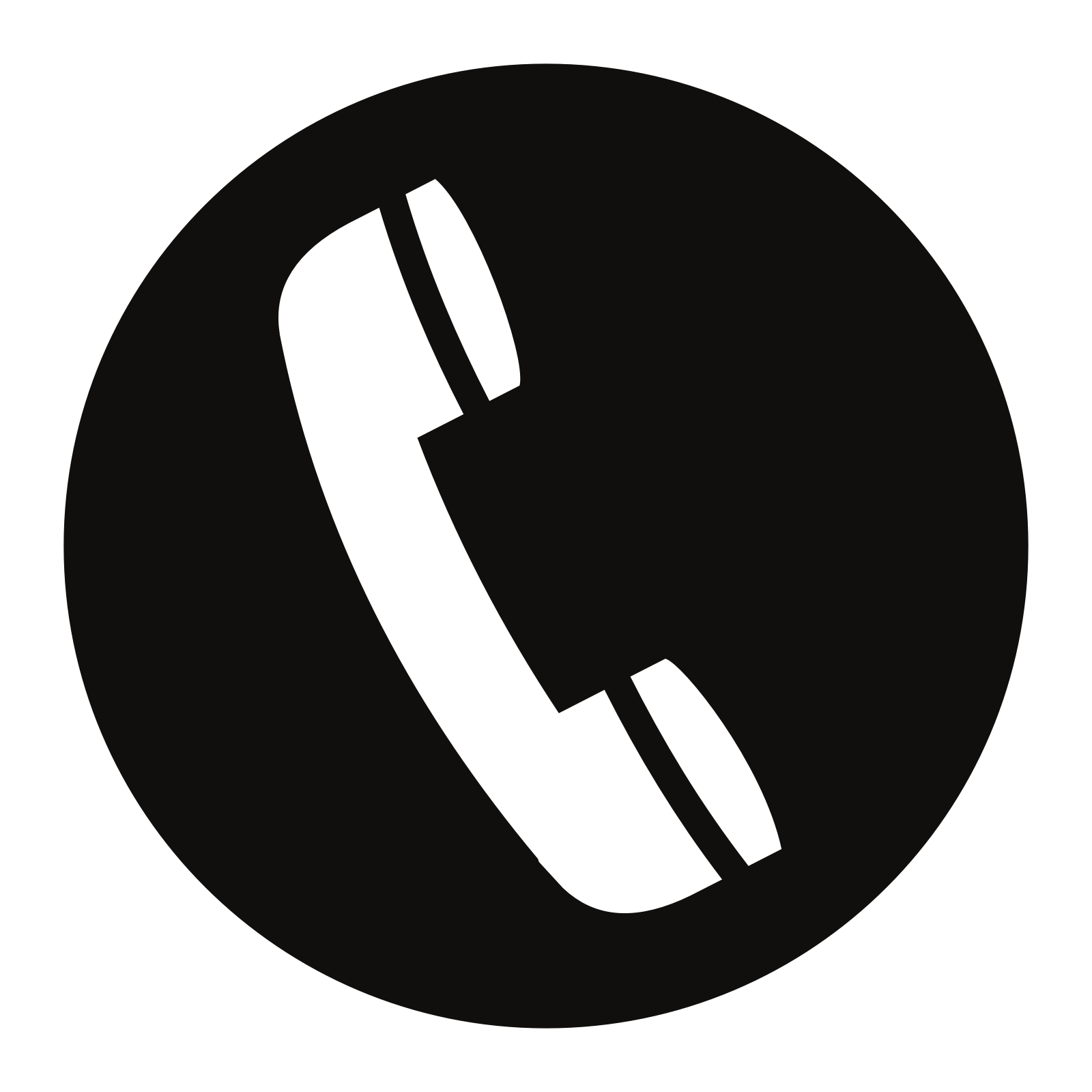 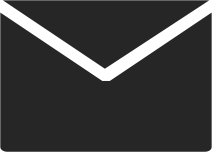 Wei Zi Jun
+86   139  0227  0098
WeChat
510970969@qq.com